Teacher Preparation Highlights
House Appropriations and Revenue Committee
Budget Review Subcommittee on Postsecondary Education 

Aaron Thompson, President
Kentucky Council on Postsecondary Education
2/8/2019
By the Numbers
All 8 of Kentucky’s public universities and 17 of the state’s independent colleges offer education programs leading to teacher certification.
Approximately 8% of all Kentucky undergraduate degrees are in the education field.
Over 70% of all students of admitted to KY teacher preparation programs complete their programs.
Approximately 87% of program completers receive a statement of eligibility to become certified.
Sources: 
KY CPE KY Postsecondary Education Data System (KPEDS)
EPSB from the 2017 Kentucky Teacher Preparation Feedback Report (TPFR)
2
Undergraduate Education Degrees, 2009-2018
5 Year Trend
Overall 18% decrease
47% decrease at AIKCU campuses
13% decrease at public campuses
3
[Speaker Notes: Reasons for decline in undergraduate teaching degrees?
Murray and UofL deans can provide some perspective from their respective campuses
We are monitoring at the state level – and are working with our campuses and KDE to determine what is behind the decline
Hypotheses: increasing career opportunities in other, perhaps higher pay, professions 
Perhaps interest in professions with stronger career ladders and training programs that are less prescriptive.]
Graduate Degrees in Education, 2009-2018
5 Year Trend
Overall 4% decrease, with large decrease at 4-Year Publics
15% increase at AIKCU campuses
57% increase in Doctoral Degrees
4
[Speaker Notes: While the number of doctoral degrees in education continues to increase, we anticipate that there will be a decline in the number of masters degrees in the coming years, partly due to the change in requirements for rank change.]
Most Popular Areas of Study for Teacher Candidates (2013-2016)
Top 5 Most Popular Subjects
#1: Over 1/3  of graduates are in elementary education
#2: Exceptional Children 20%
#3: Social Studies 9%
#4: Math 9%
#5: English 9%
Source: EPSB from the 2017 Kentucky Teacher Preparation Feedback Report (TPFR)
5
[Speaker Notes: Exceptional children – special education and gifted and talented.]
Demographic characteristics of students in education are similar to state averages
6
Sources: KY CPE KY Postsecondary Education Data System (KPEDS)
Program completers receiving statement of eligibility
Sources:  Approximate 3 year avg. from EPSB from the 2017 Kentucky Teacher Preparation Feedback Report (TPFR). Cohorts 2012,2013,2014
7
We Know What Works
Teachers who engage their students at a deep level
A culture of high expectations, both in our colleges of education and in our schools
Evidence of continuous teacher education program improvement
High quality field and clinical experiences
Constructive feedback from employers and new teachers
Teacher placement and clinical experiences in hard-to-staff urban and rural districts
Quality partnerships between colleges of education and schools
Using innovative technologies for instruction
K-12/postsecondary partnerships to improve low-performing schools
8
Kentucky Teacher Shortages
& Recruitment Programs
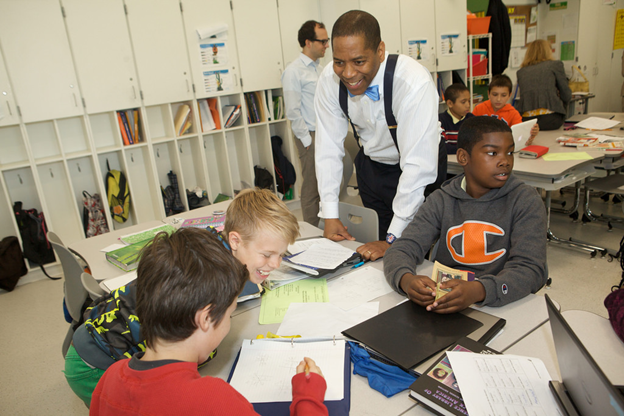 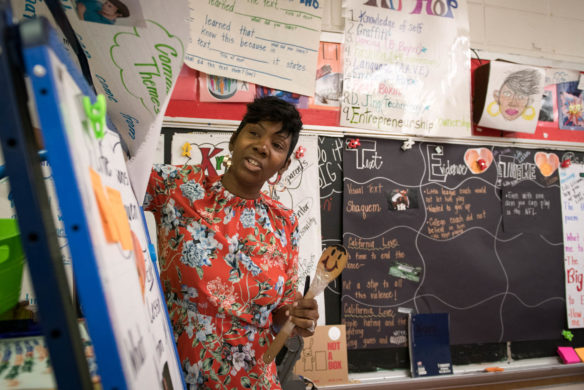 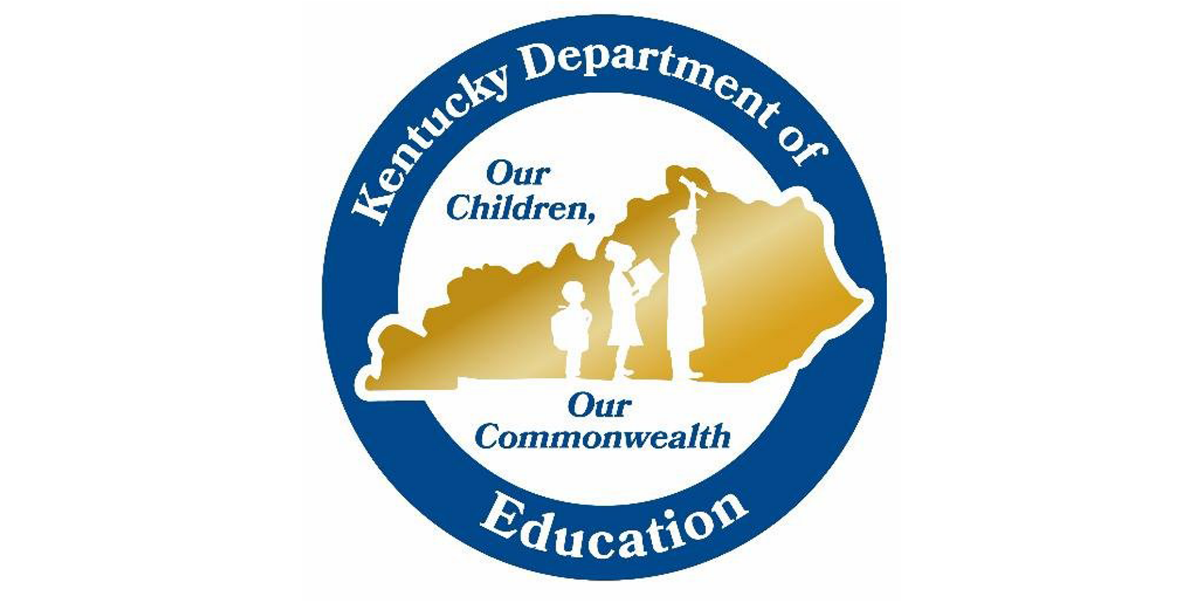 House Appropriations and Revenue Committee, Budget Review Subcommittee on Postsecondary Education
Feb. 7, 2019
9
Kentucky Teacher Shortages
In all of Kentucky’s 10 local workforce districts, teacher shortages are reported in 3 areas:
Career and technical education
World languages
Exceptional children
3 year change % in number of completers
-Overall a 20% decrease
+14%
-8%
-35%
Initial Certification Teacher Preparation Program Completions by Subject
Source: Kentucky Center for Statistics, as reported by the Education Professional  Standards Board, 2013-16
Kentucky Teacher Recruitment
High school career pathways
Educators Rising competition for high school students
Kentucky Academy for Equity in Teaching (KAET)
Diversification incentive programs for Master’s/Rank II, NBCT, principal certification & district leader certification in development
High School Career Pathways
The Teaching and Learning Pathway is in its third year of implementation. 
35 schools in  KY report having the Teaching and Learning Pathway; 1,150 students are enrolled. 
The path includes a 4-course sequence during which students may earn dual credit for courses in educator preparation programs in high schools with dual credit agreements.
13
Educators Rising
The 3rd annual Educators Rising Kentucky Conference will be held on March 5-6 at WKU. 
High school students from across the state will compete in 20 different competitions to qualify for the national Educators Rising Competition. 
In 2018, Kentucky had 7 winners placing in the top 10 at the National Conference.
14
Kentucky Academy for Equity in Teaching (KAET)
Renewable loan forgiveness program designed to identify and prepare effective, experienced and diverse public educators in the Commonwealth
Open to eligible candidates attending all Kentucky EPSB approved Educator Preparedness Programs 
Participants will receive financial support and complete an EPSB-approved teacher education program in conjunction with ongoing mentorship by experienced Kentucky educators.
15
In development …
Diversification incentive programs for Master’s/Rank II, National Board Certification, principal certification and district leader certification 
Scheduled for release in spring 2019.
16
Teacher Turnover
17% statewide
Teacher Satisfaction
Managing student conduct – 82.5%
School leadership – 87.5%
Community engagement – 85.8%
Source: Teaching, Empowering, Leading and Learning (TELL) KY Survey
17